Nieuw ‘ontdekte’ diersoorten
DE QUIZ
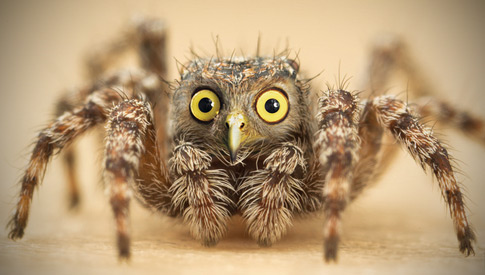 Répondez en Français!
Un éléphant

Un canard (een eend)
Répondez en Français!
Une poule

Un aigle (een arend)
Répondez en Français!
Un cheval

Un écureuil (een eekhoorn)
Répondez en Français!
Un chat

Une grenouille (een kikker)
Répondez en Français!
Une vache

Un léopard (een luipaard)
Répondez en Français!
Un chien
 
Un lapin (een konijn)